Importance of NexBlu Nitrogen for Successful Sidedress Applications
Presented by Dr. Brian Cornelious, Steve Sexton 
& Kent Moore
May 11, 2021 | 8 am CT
General Nutrient Efficiency Is Limited
Mineralization, or the release of nutrients, must occur before plants can utilize them for growth and development
2
Importance of NexBlue Nitrogen
4 Key Decisions to Make
When to apply
How to apply
V4 – V8 is optimal timing
Only 20-25 pounds of N have been used to this point
Rapid uptake of 100-120 pounds  or more from V8 through tassel/silking
Inject
Dribble
Broadcast
Fertigation
Y Drops
What to apply
Rate to apply
Anhydrous Ammonia 
Urea
UAN
Based on soil test recommendations, yield goals and preplant N applied
Over 75% of N and 50% P is taken up from VT thru Grain Fill. 
Univ of NE research shows an Extract application increased Bray 1 by 6.7 ppm.
3
Importance of NexBlue Nitrogen
How NexBlu Influences the Availability of Ammonium in UAN
50% of UAN is in the urea form and must be converted for plant use
Urea reacts with water in the soil immediately after application through a biological process called hydrolysis
The biocatalyst component in Extract (found in NexBlu) aids in the hydrolysis of urea to plant available NH4+
The increase in plant available NH4+ resulting from an application of Extract drives increased N availability, efficiency and plant uptake
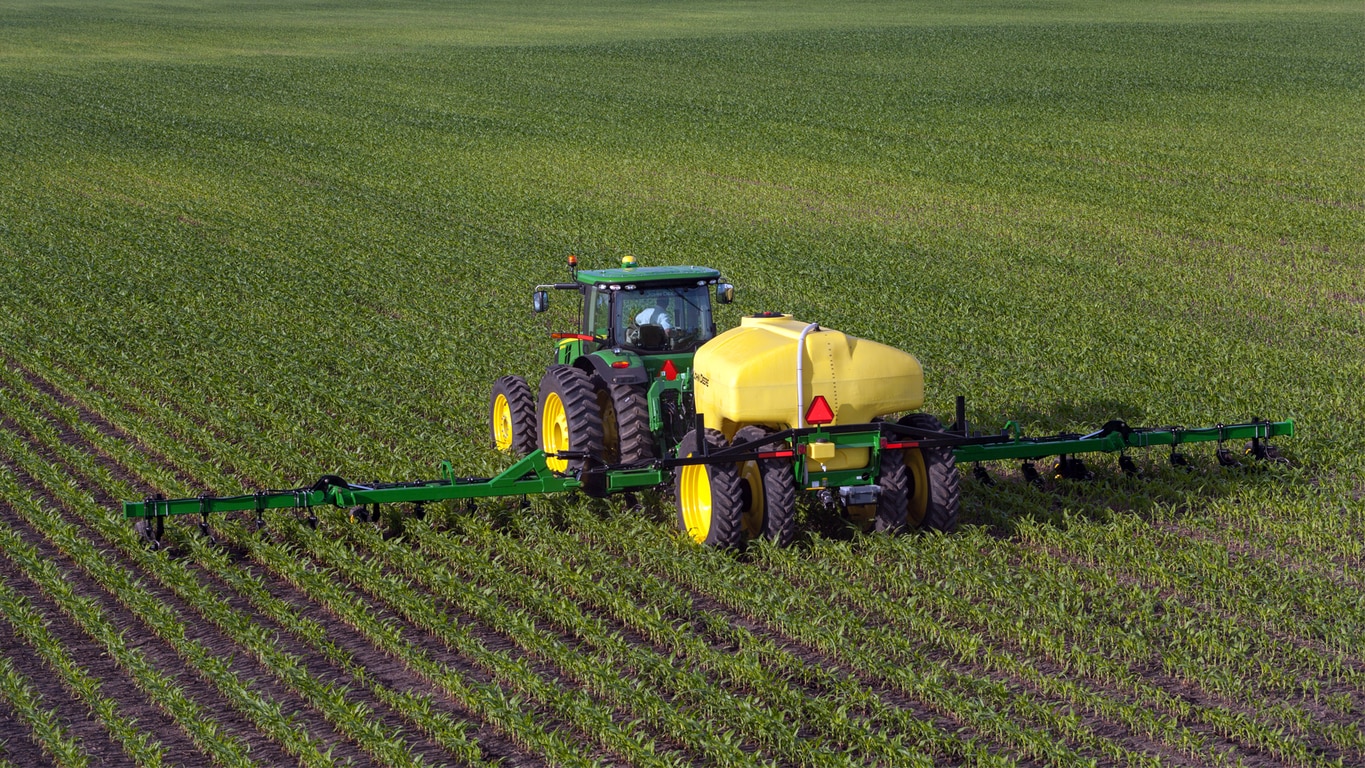 The Hydrolysis Process: Urea  Ammonium Carbonate  Ammonia gas (NH3)  Ammonium (NH4+)
4
Importance of NexBlue Nitrogen
What Conditions Favor Best Responses from Sidedress N Applications?
Little or no preplant N applied
Saturated soils in warm conditions after planting
Course (sandy) soils receiving heavy rains after planting
High preplant N loss due to weather
N deficiency symptoms early (prior to V3-4)
High plant populations with yield expectations greater than preplant N applied
5
Importance of NexBlue Nitrogen
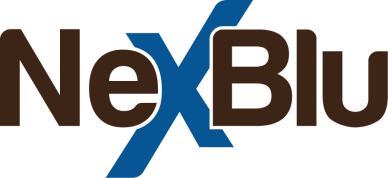 The Blue Nitrogen
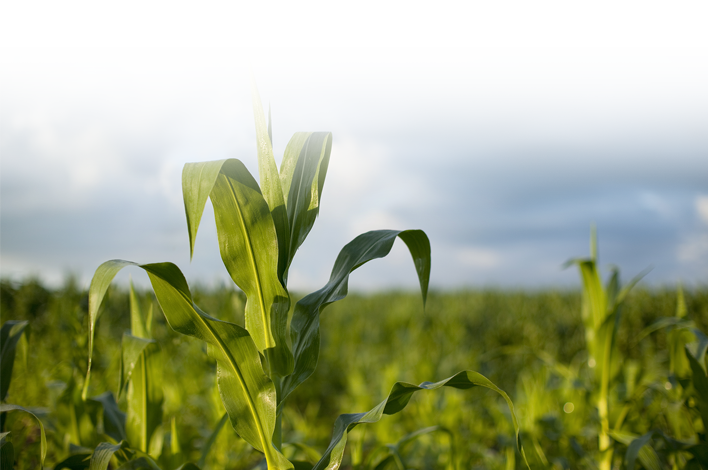 Tool for Efficient Use of UAN 28/32
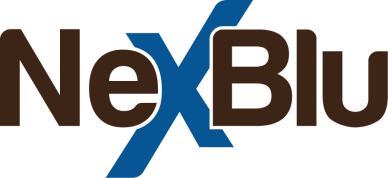 NexBlu is a proprietary blend of fertilizer biocatalyst and UAN, 
Unique to Loveland Products,
Designed to ensure more value for every pound of applied N
REPLACES ALL STANDARD UAN APPLICATIONS
Key product benefits:
Extends nutrient availability later into the season
Improves total nutrient use efficiency
What Is NexBlu?
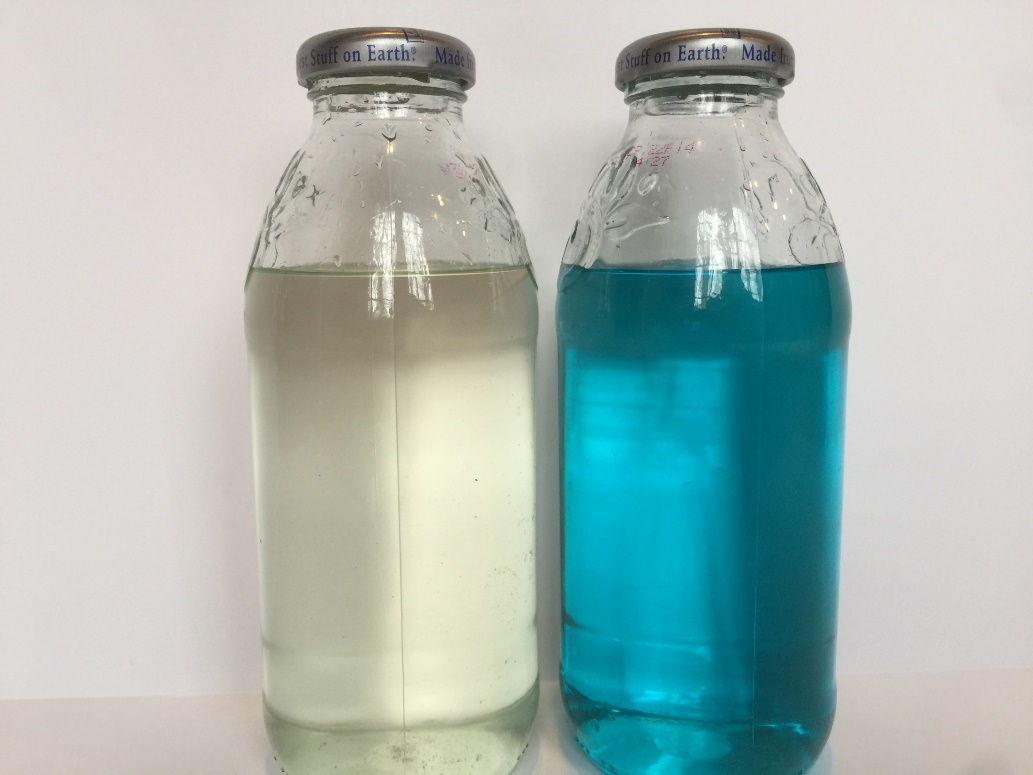 An enhanced proprietary liquid nitrogen
Enhanced nitrogen that contains proprietary biochemistry
UAN
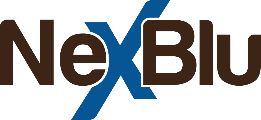 Proprietary to Nutrien
NexBlu 31 = 31.4-0-0-0.3S
NexBlu 27 = 27.6-0-0-0.3S
NexBlu S = 26-0-0-2.7S
8
Importance of NexBlue Nitrogen
What Are the Benefits of NexBlu?
Complete nitrogen solution
Promotes more even crop emergence
Increases soil nutrient availability later in the season
Improves total nutrient use efficiency
Provides supplemental sulfur
9
Importance of NexBlue Nitrogen
How NexBlu Fits Any UAN Sidedress Application
Your complete N solution (apply just like you would UAN)
Makes nutrients available later into the season
Better utilization of N due to a more “well balanced diet”
Unlock potential of plant-available nutrients that may be bound up within soil and make more total nutrients available to the plant
10
Importance of NexBlue Nitrogen
NexBlu 31 Corn Trial
Corn – Clay, KY (2019)
Bu/a
200# NH3
175# ESN sidedress
175# NH3
175#
100# NH3 + 75# ESN
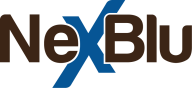 11
Importance of NexBlue Nitrogen
NexBlu 31 Corn Trial
Corn – Union County, KY (2020)
Bu/a
Competitor Product
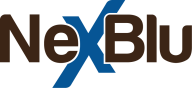 12
Importance of NexBlue Nitrogen
Summary
NexBlu is an enhanced N solution that replaces any standard UAN application
Critical sulfur needs are addressed with NexBlu vs UAN alone
The biocatalyst technology in NexBlu facilitates the cycling and uptake of more than just N – “Well balanced diet”
Proven ROI across multiple field trials
13
Importance of NexBlue Nitrogen
Thank you!
Questions? 
Contact: bcornelious@agricen.com or ssexton@Agricen.com